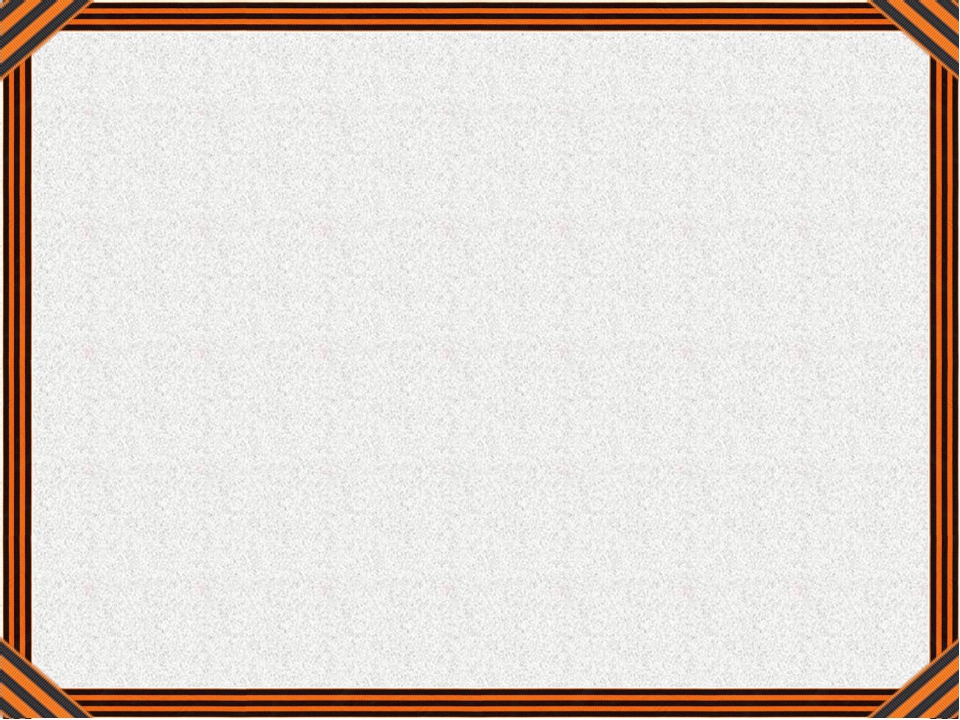 ПАМЯТНИКИ
ДЕТЯМ ВОЙНЫ
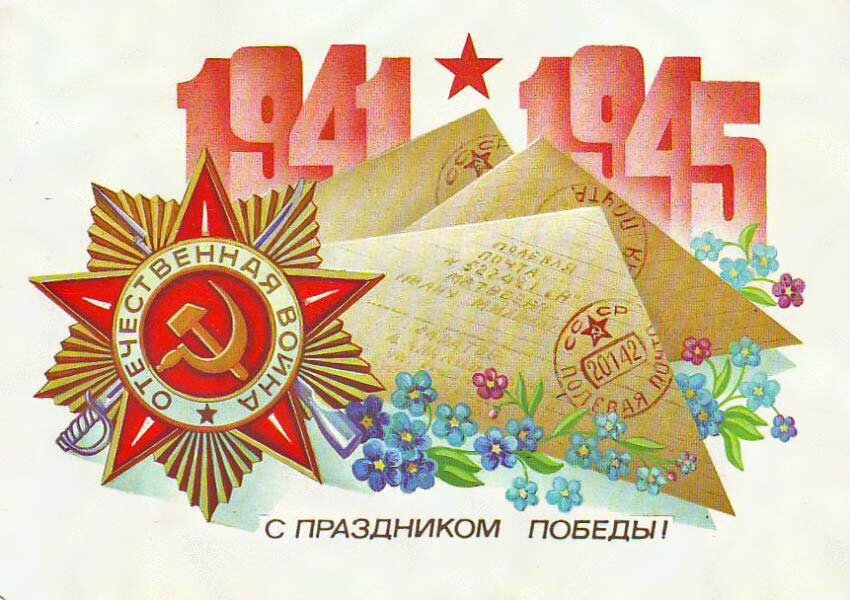 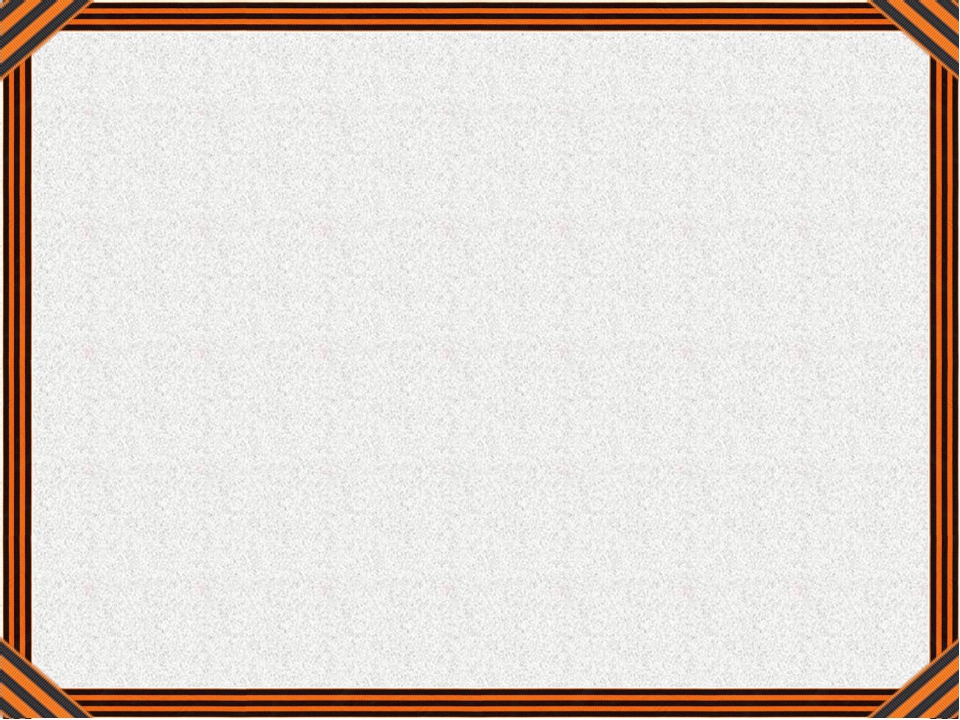 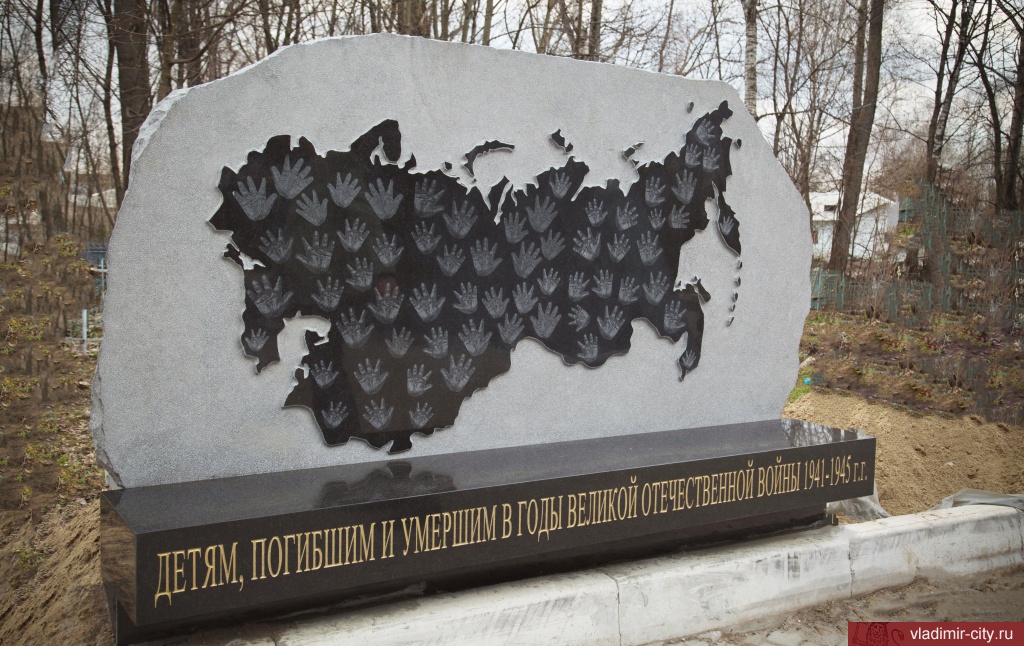 Памятник «Детям войны», г. Владимир
Гранитный обелиск представляет собой стилизованное изображение географической карты СССР
с отпечатками детских ладошек – в память о детях, погибших в годы Великой Отечественной войны
от голода и холода, обстрелов и бомбежек. В создании монумента принимали участие ребятишки из владимирского детского сада, это их ладошки отпечатаны на памятнике.
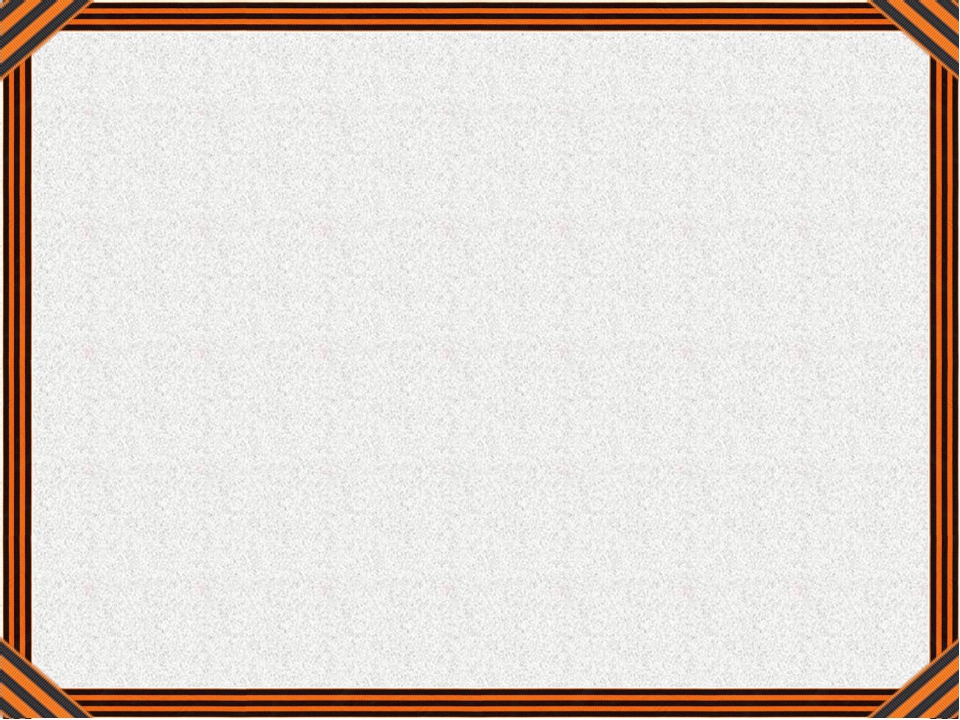 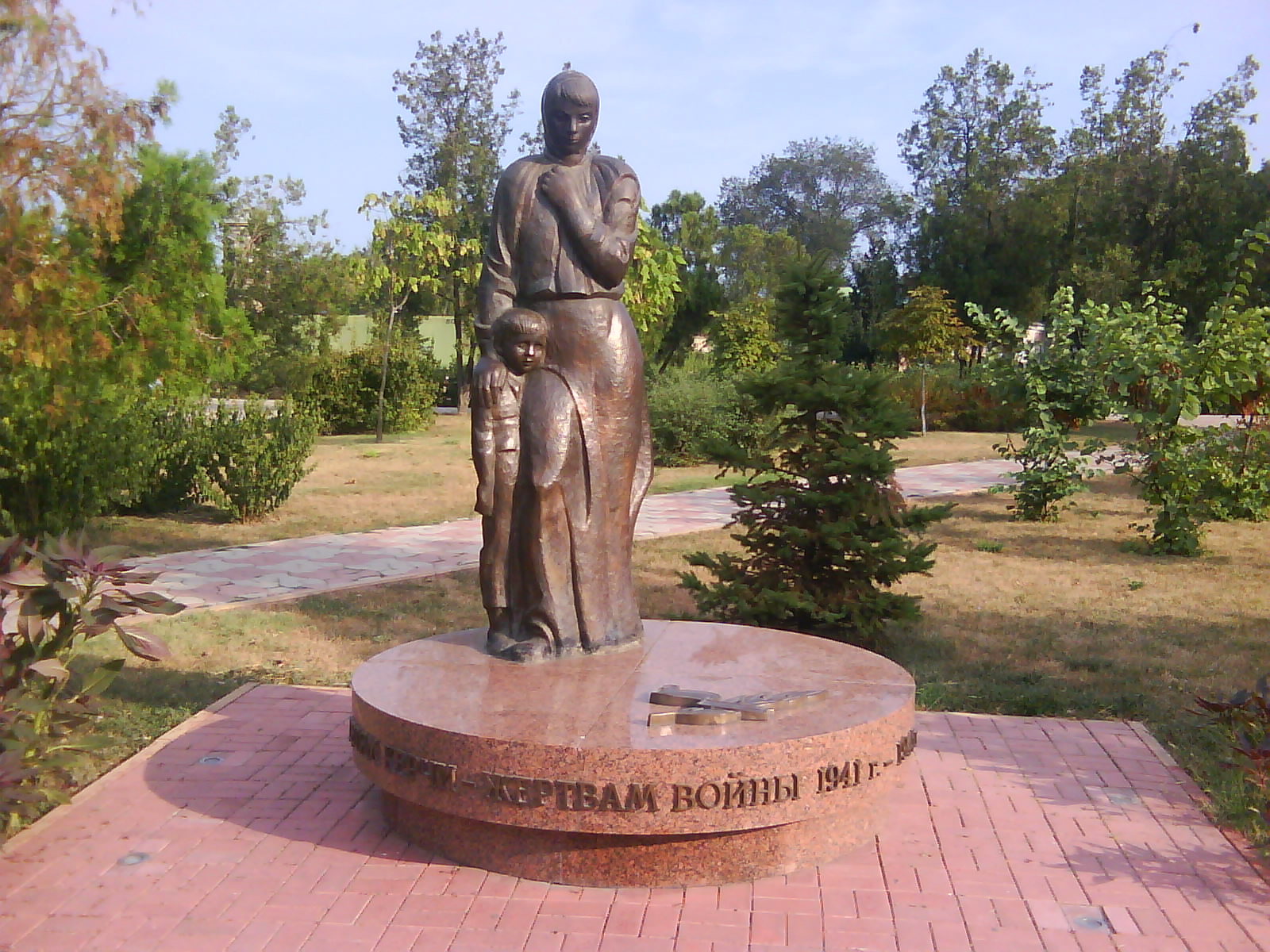 Памятник детям – жертвам войны
Автор проекта (архитертор А.А. Сальников) увековечил память обо всех детях войны, погибших в застенках фашистских концлагерей, в партизанских отрядах, на полях сражений, в катакомбах, тех, кто просто не дожил до Победы. Украина, г.Керчь, 2003 г.
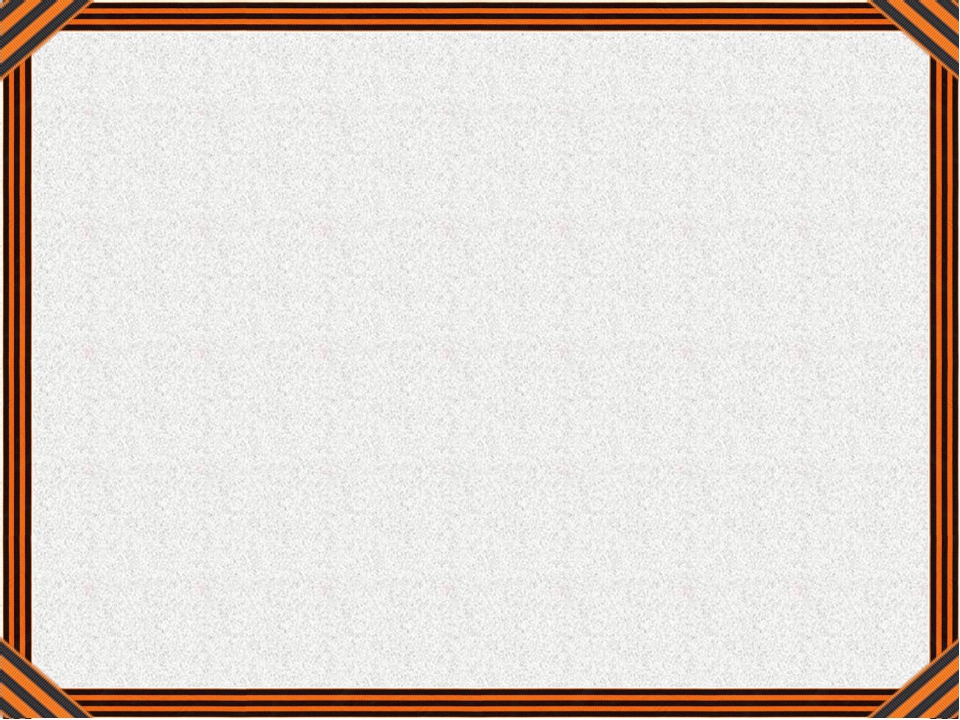 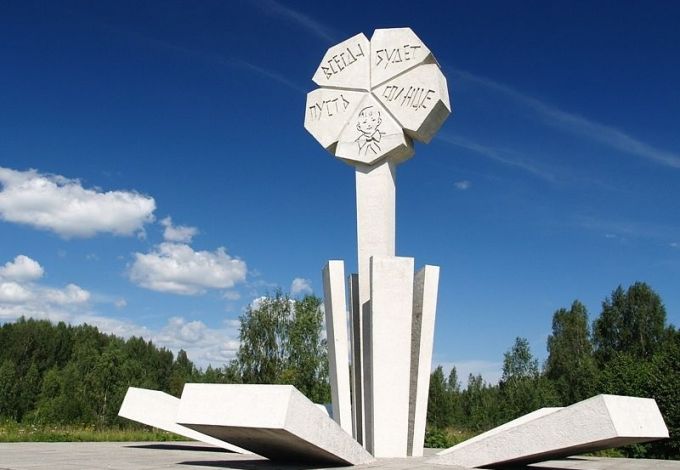 «Цветок жизни» 
Мемориальный комплекс создан в память о погибших детях блокадного Ленинграда.
Расположен во Всеволожском районе Ленинградской области на 3 км Дороги жизни. Открыт 28 октября 1968 года.
На лепестках цветка изображены лицо улыбающегося мальчика и слова «Пусть всегда будет солнце». 
Рядом находится плита, на которой надпись: 
«Во имя жизни и против войны.
Детям — юным героям Ленинграда 1941—1944 годов»
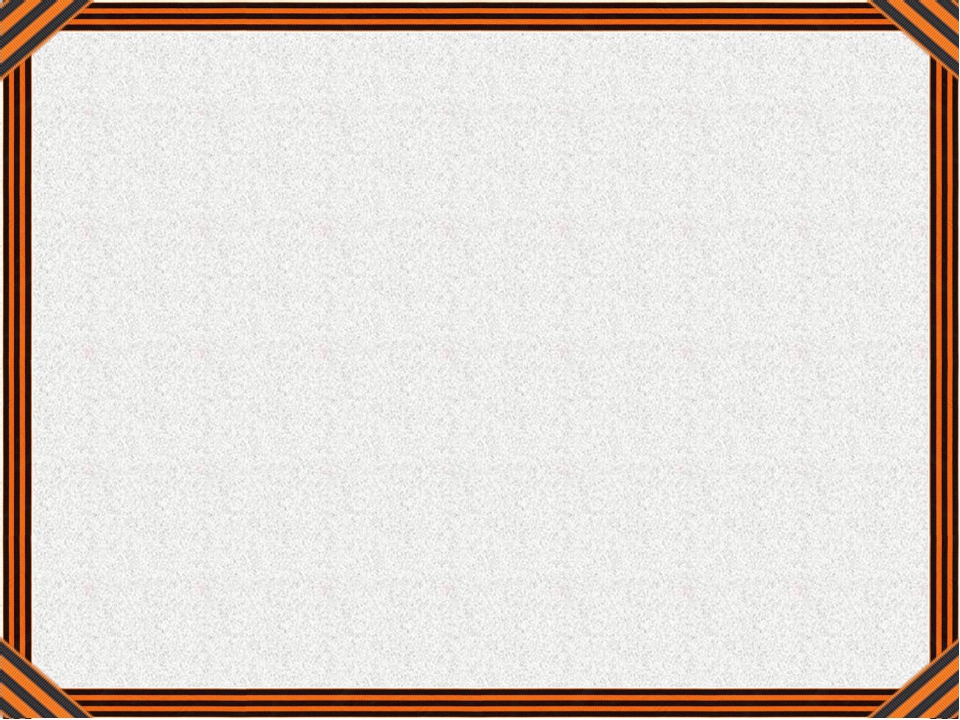 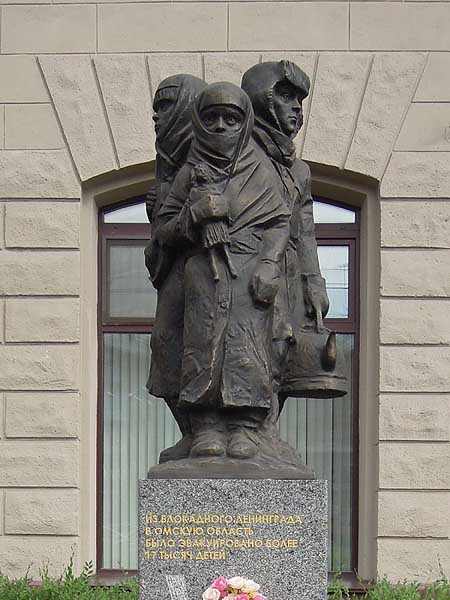 Памятник детям блокадного Ленинграда
Находится в г. Омске. Представляет собой 
культурную композицию высотой 1,2 метра.
Трое детей размещены на гранитном постаменте, 
их фигуры выполнены в натуральную величину.
В руках у мальчика чайник, старшая девочка 
держит скрипку, младшая – куклу. На постаменте
надпись о том, что в годы войны в Омскую 
область из Ленинграда были эвакуированы
более 17 тысяч детей.
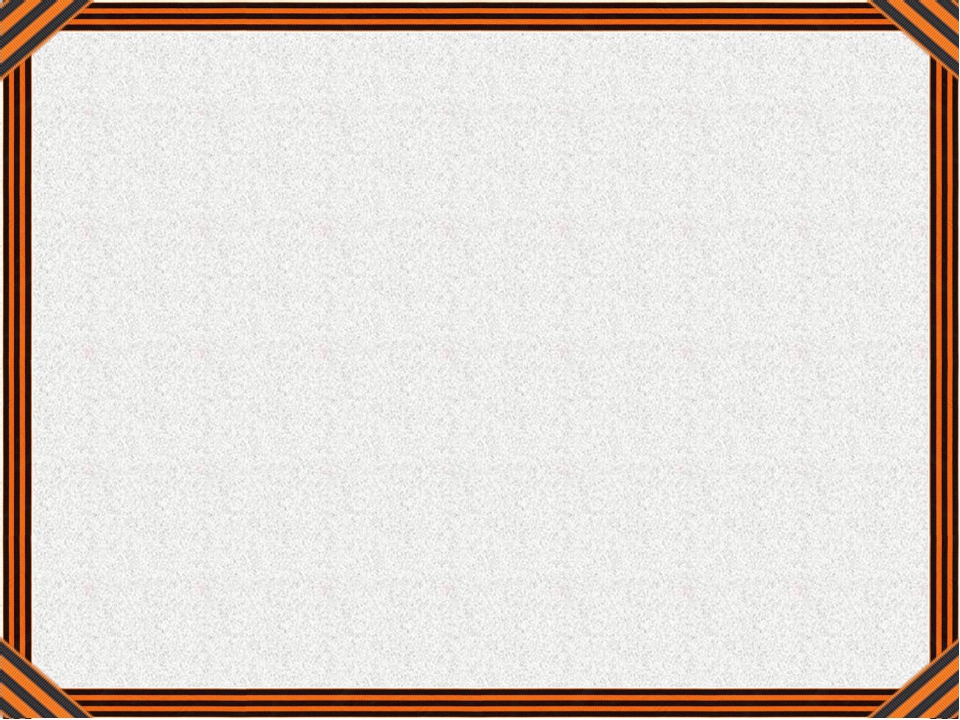 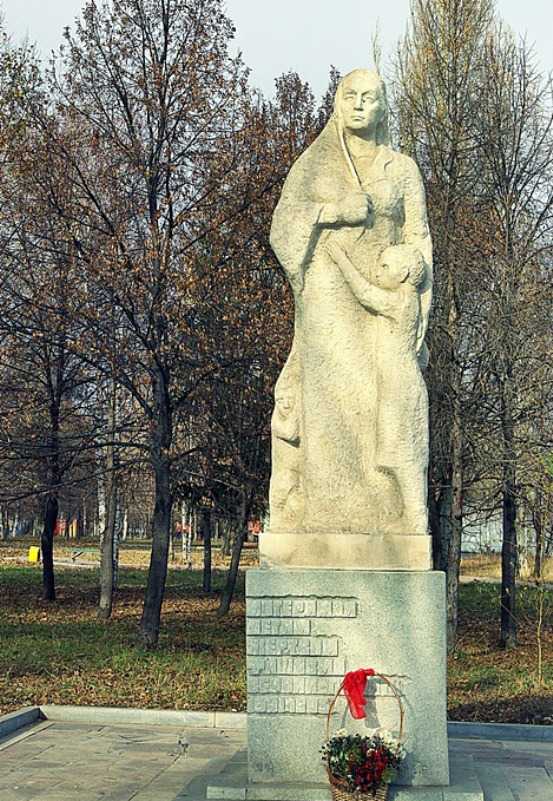 Памятник малолетним узникам       фашистских концлагерей в  г. Самаре.
Открыт в парке Победы  в 2007 году.                  Скульптор – Иван Мельников.
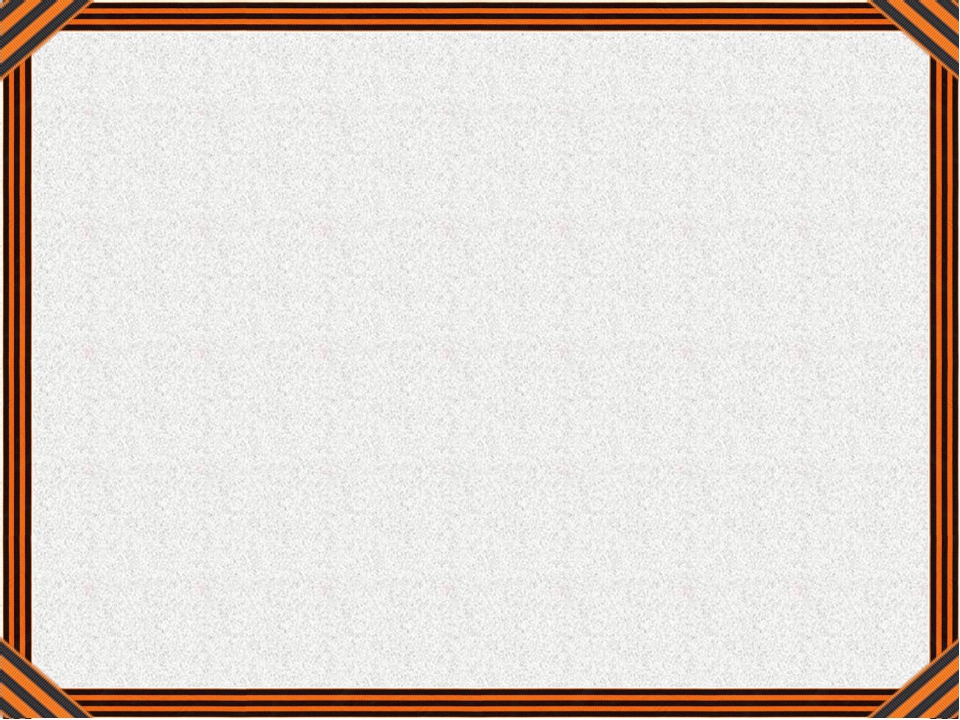 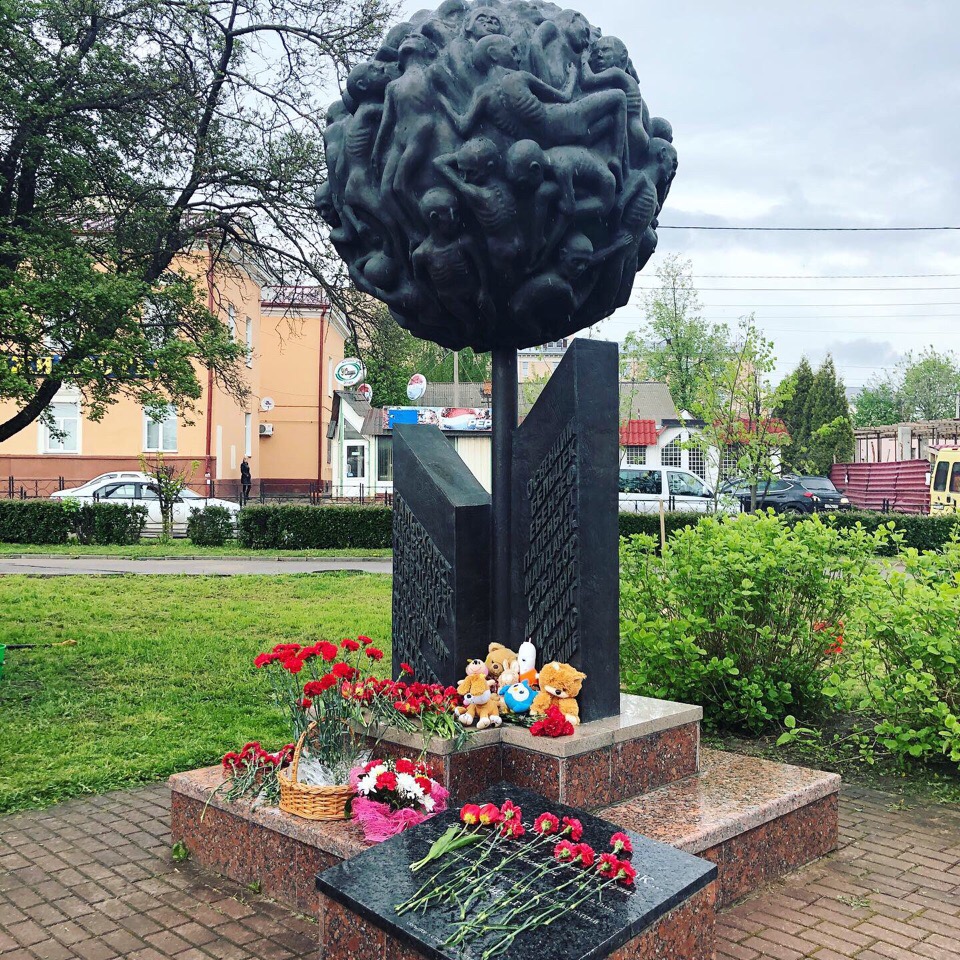 «Опаленный цветок» -
памятник детям – узникам
фашистских концлагерей
в городе Смоленске рядом
с Крепостной стеной.
Представляет собой несколько хрупких детских тел, слившихся вместе в шар. Под шаром находятся надписи с названием концлагерей.
Памятник установлен в 2005 году.
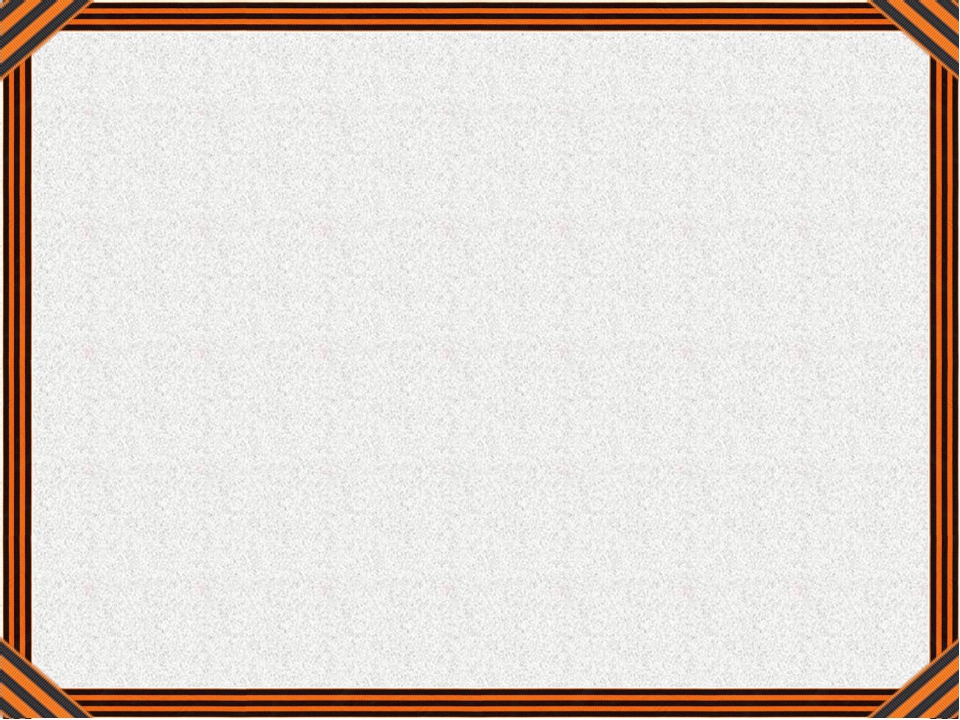 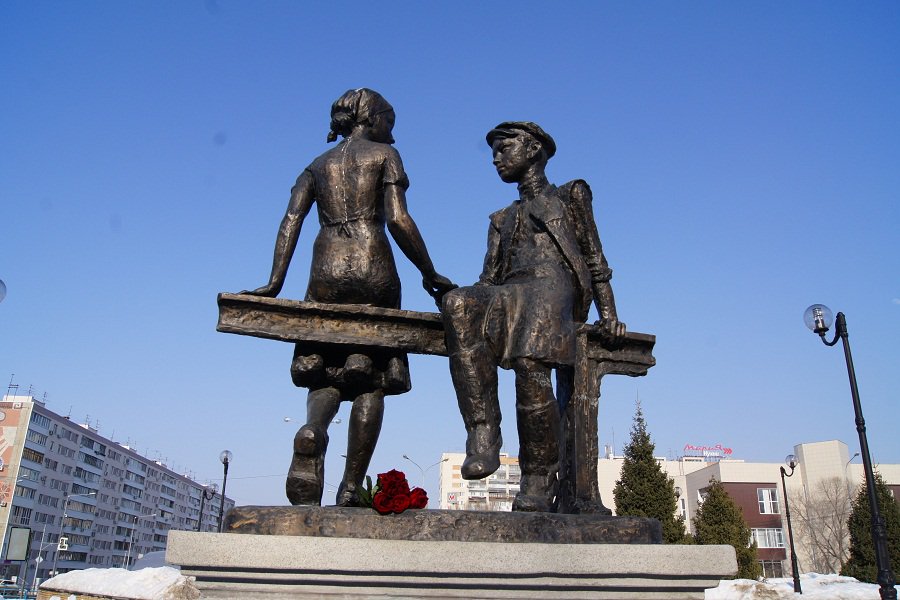 Памятник несовершеннолетним труженикам тыла 1941 – 1945 гг.
Памятник детям, чей труд в годы Великой Отечественной войны был большим вкладом в общую 
Победу, установлен в г. Самаре. Мальчик и девочка, изображенные в одеждах 1940-х годов сидящими на скамейке и держащимися за руки, символизируют чистые и искренние чувства.
На постаменте с одной стороны установлена табличка с названием памятника, с другой — табличка со стихами:                           «СРЕДЬ ГОЛОДА, РАЗРУХИ И СМЕРТЕЙ
                                                 ВАМ ВЫПАЛА ОСОБАЯ ДОРОГА,
                                                 ВОЙНА ВАС НЕ СЧИТАЛА ЗА ДЕТЕЙ,
                                                 А РОДИНА С ВАС СПРАШИВАЛА СТРОГО»
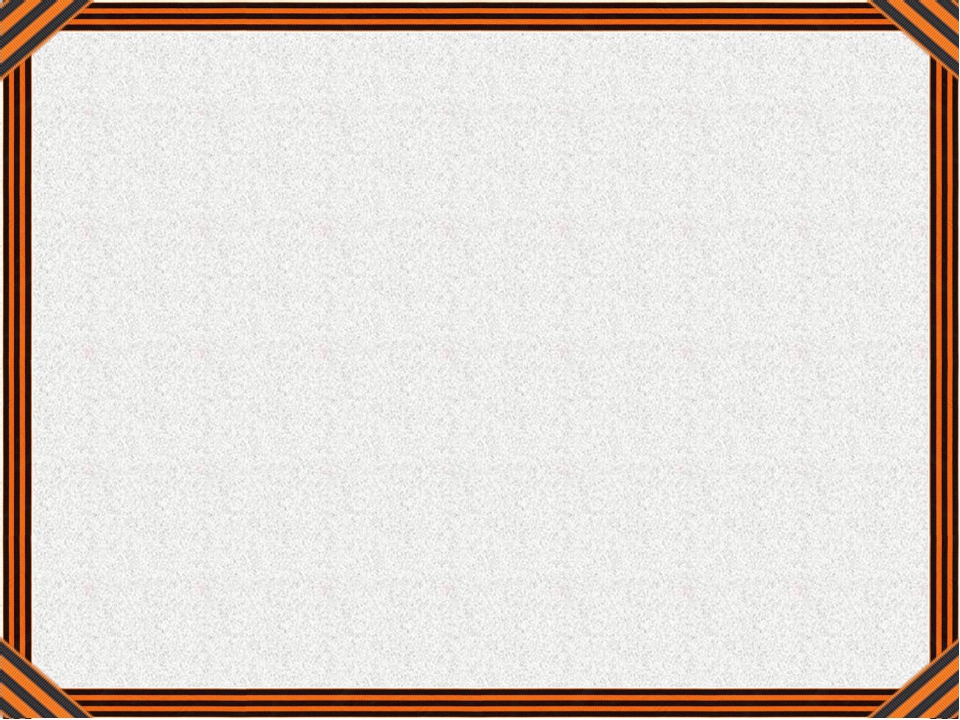 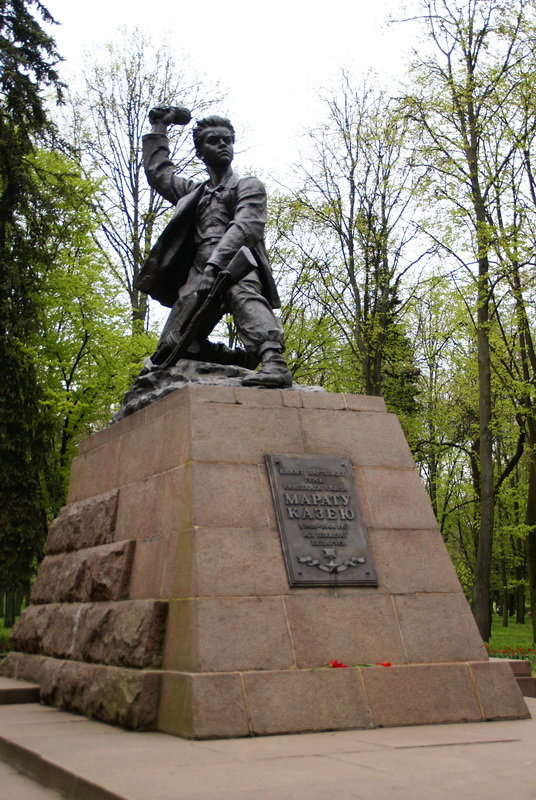 Памятник Марату Казею в Минске
Марат Казей будучи ребенком являлся активным 
участником партизанского движения в годы Великой
Отечественной войны. В мае 1944 года он попал в 
окружение фашистов, отстреливался, а когда закончились
патроны, он с гранатой в руках шагнул навстречу 
врагам. Тогда ему было 14 лет. Марата посмертно 
удостоили звания Героя Советского союза.
Памятник отображает последний момент жизни юного
героя, в одной руке крепко зажата боевая граната,
а в другой – автомат.
Память о Марате Казее увековечена в его родной 
деревне Станьково, там же открыт музей его имени.
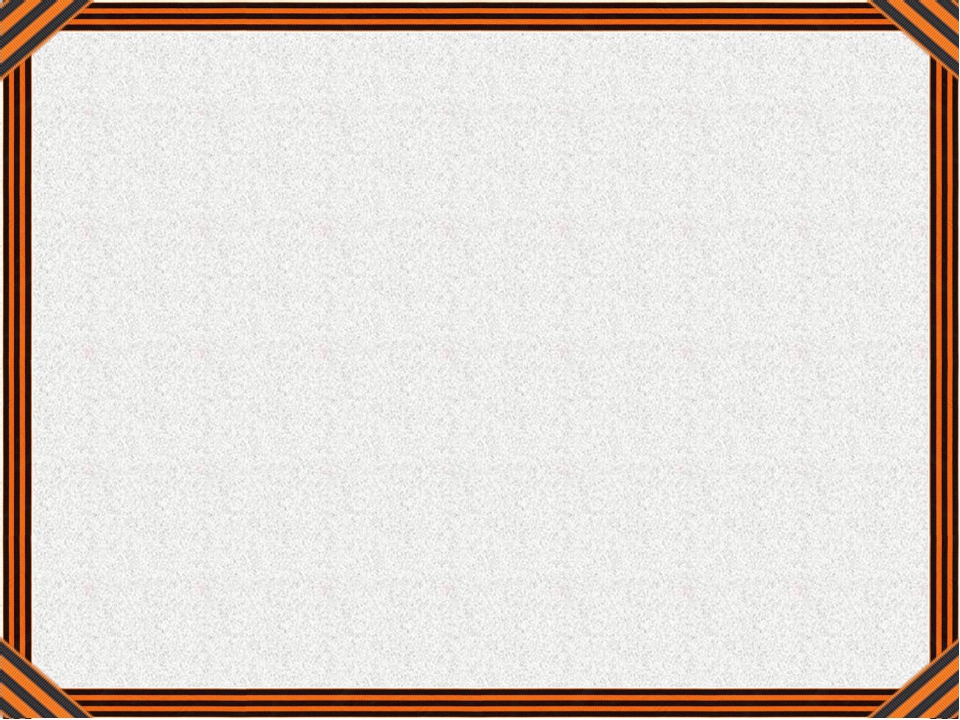 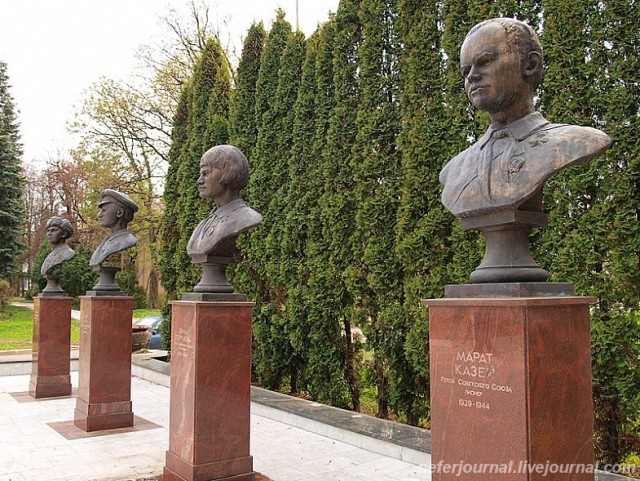 «Дети-герои». Город Москва. В галерею входят памятники-бюсты следующим пионерам-героям:
                           Леня Голиков, Валя Котик, Зина Портнова, Марат Казей